Lee NS, Daniels LB
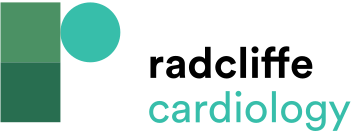 Summary of Neutral Endopeptidase 24.11 Inhibition Studies
Citation: Cardiac Failure Review 2016;2(1):14–9
https://doi.org/10.15420/cfr.2016:4:2
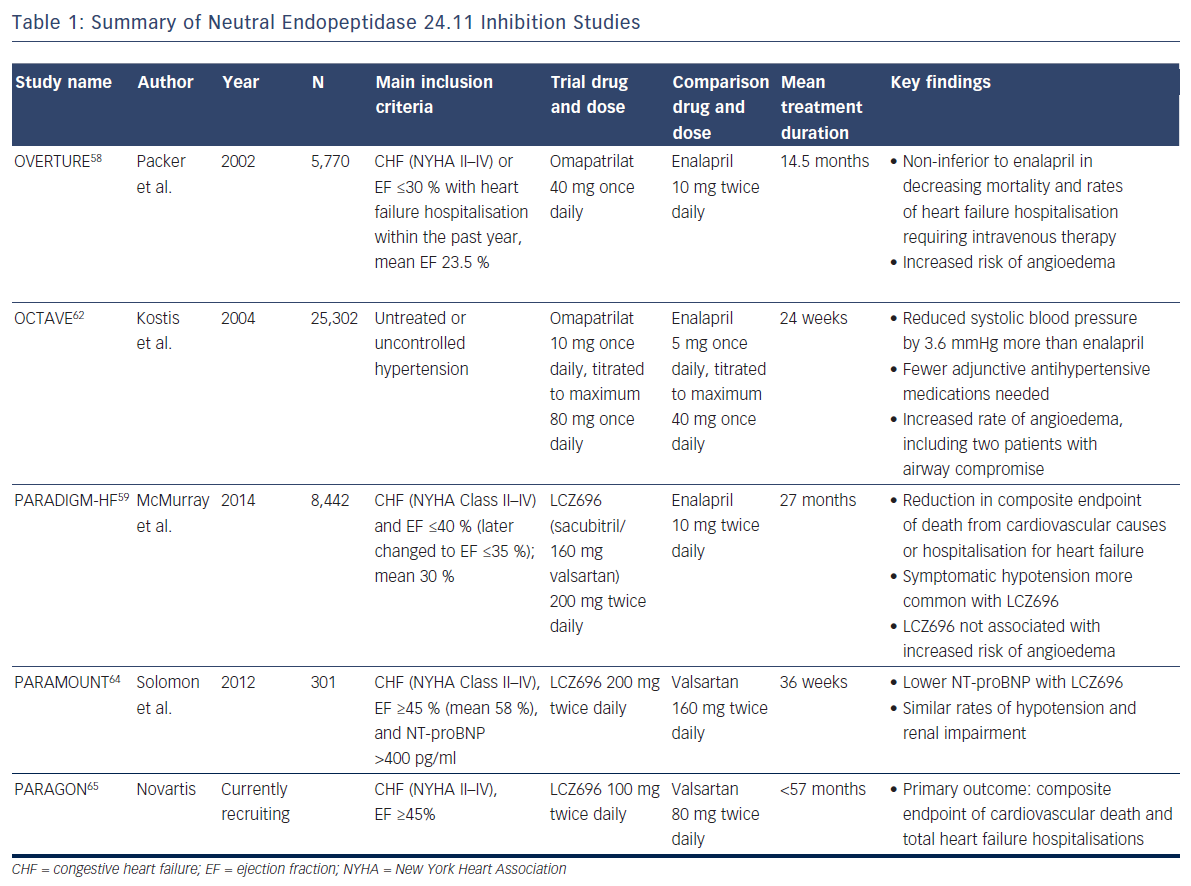